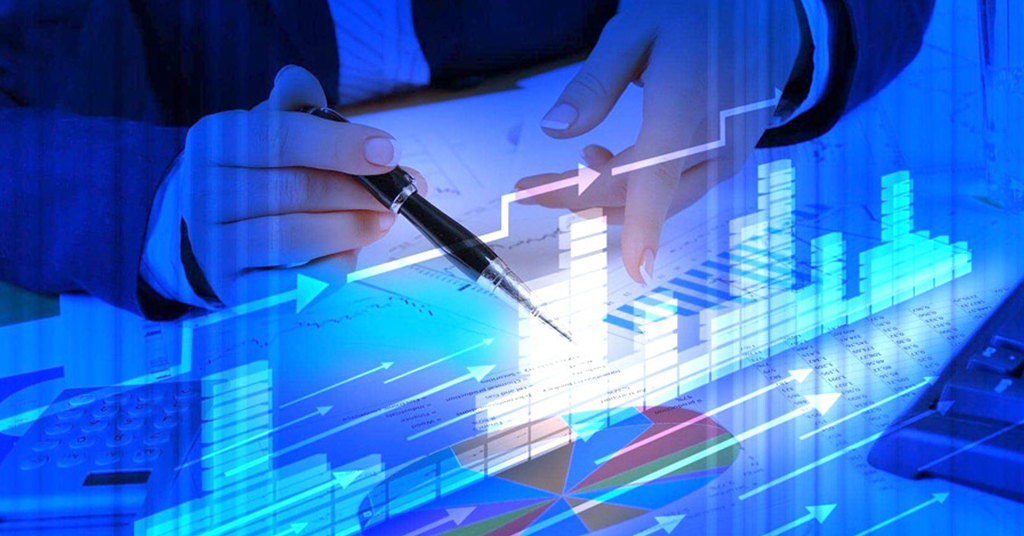 «Утверждено» 
Общим собранием акционеров
АО «Кварц» 
от «30 » июня 2022г.
«Внесено» 
Правлением АО «Кварц» 
от «30»  мая 2022г.
«Одобрено»
Наблюдательным советом
 АО «Кварц» 
от «9»  июня  2022г.
Стратегия развития АО «Кварц» на 2022-2026 годы
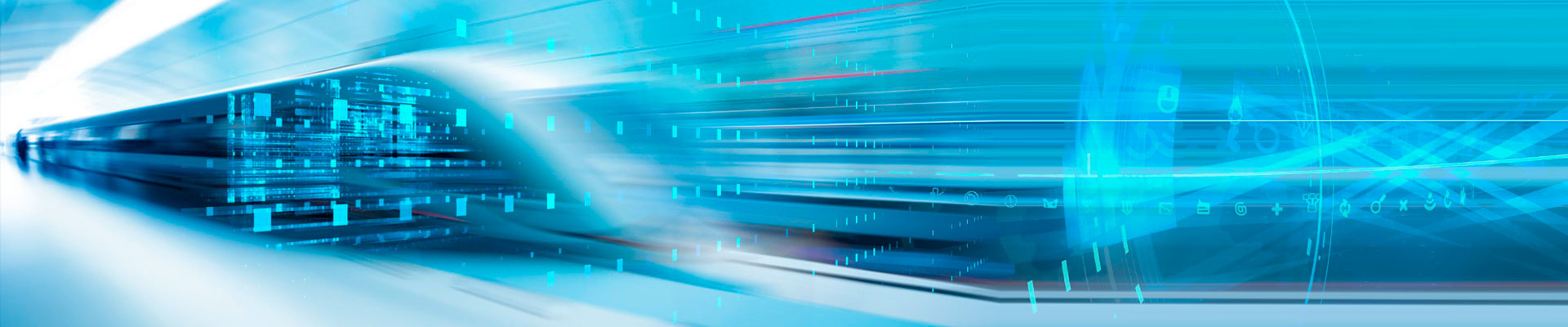 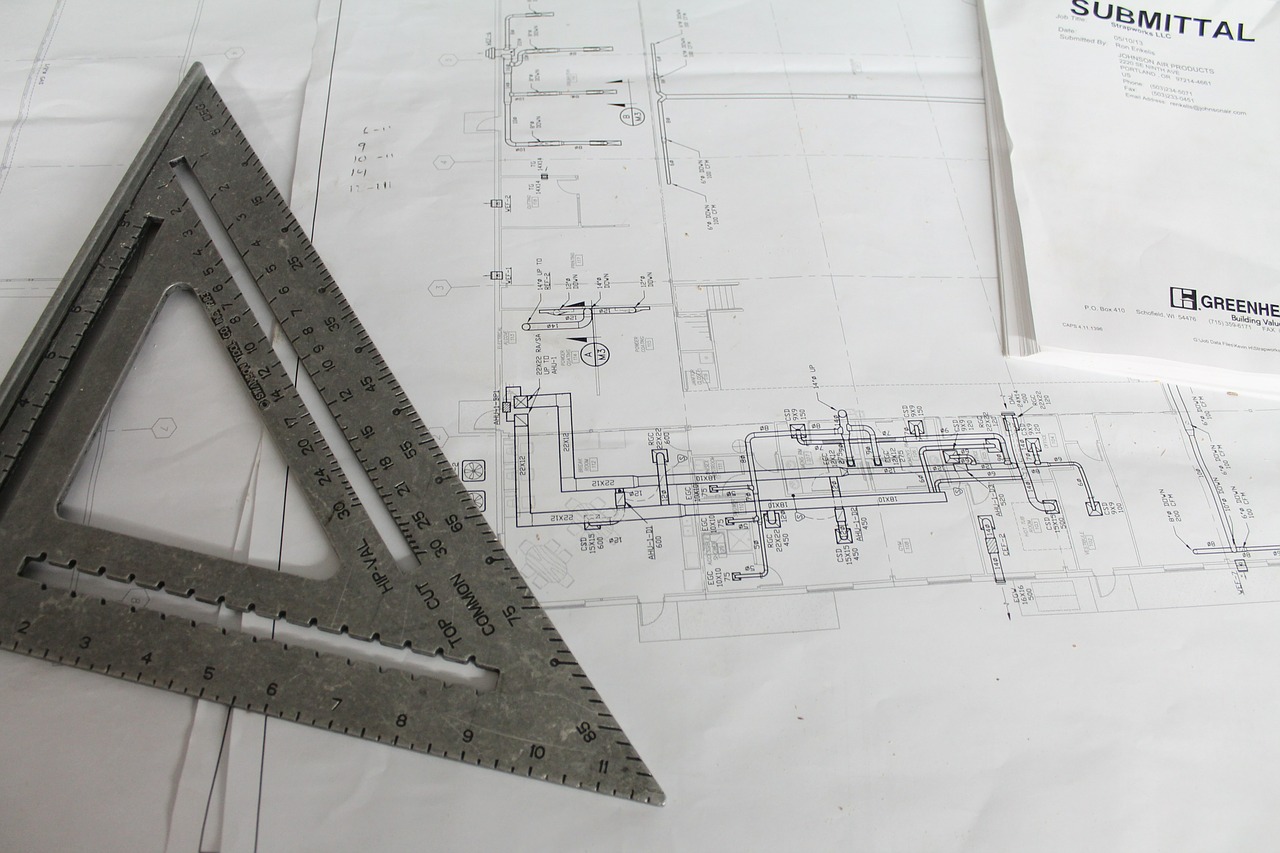 I. Проведение политики, направленной на модернизацию, техническому и технологическому обновлению производства.
I. Проведение политики, направленной на модернизацию, техническому и технологическому обновлению производства.
I. Проведение политики, направленной на модернизацию, техническому и технологическому обновлению производства.
I. Проведение политики, направленной на модернизацию, техническому и технологическому обновлению производства.
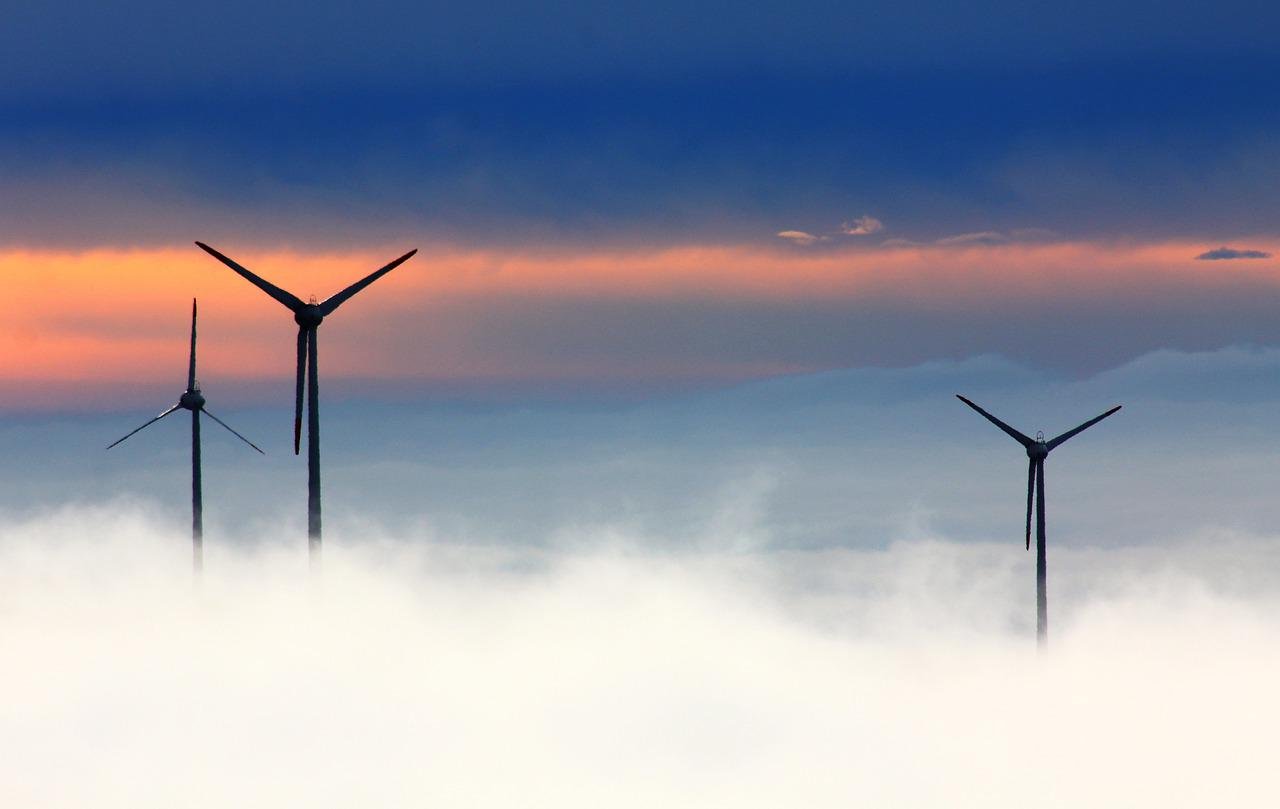 II. Сокращение энергоемкости производства, внедрение энергосберегающего оборудования
II. Сокращение энергоемкости производства, внедрение энергосберегающего оборудования
II. Сокращение энергоемкости производства, внедрение энергосберегающего оборудования
II. Сокращение энергоемкости производства, внедрение энергосберегающего оборудования
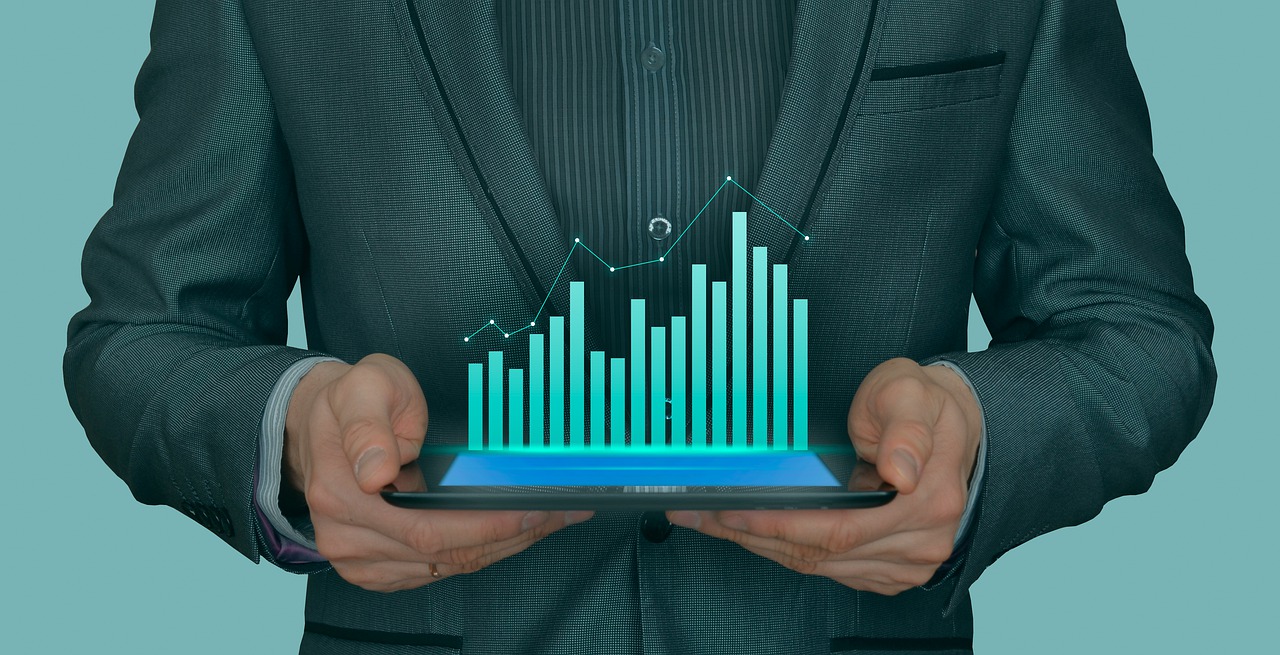 III. Снижение себестоимости выпускаемой продукции с целью повышения ее конкурентоспособности на внутреннем и внешнем рынках
III. Снижение себестоимости выпускаемой продукции с целью повышения ее конкурентоспособности на внутреннем и внешнем рынках
III. Снижение себестоимости выпускаемой продукции с целью повышения ее конкурентоспособности на внутреннем и внешнем рынках
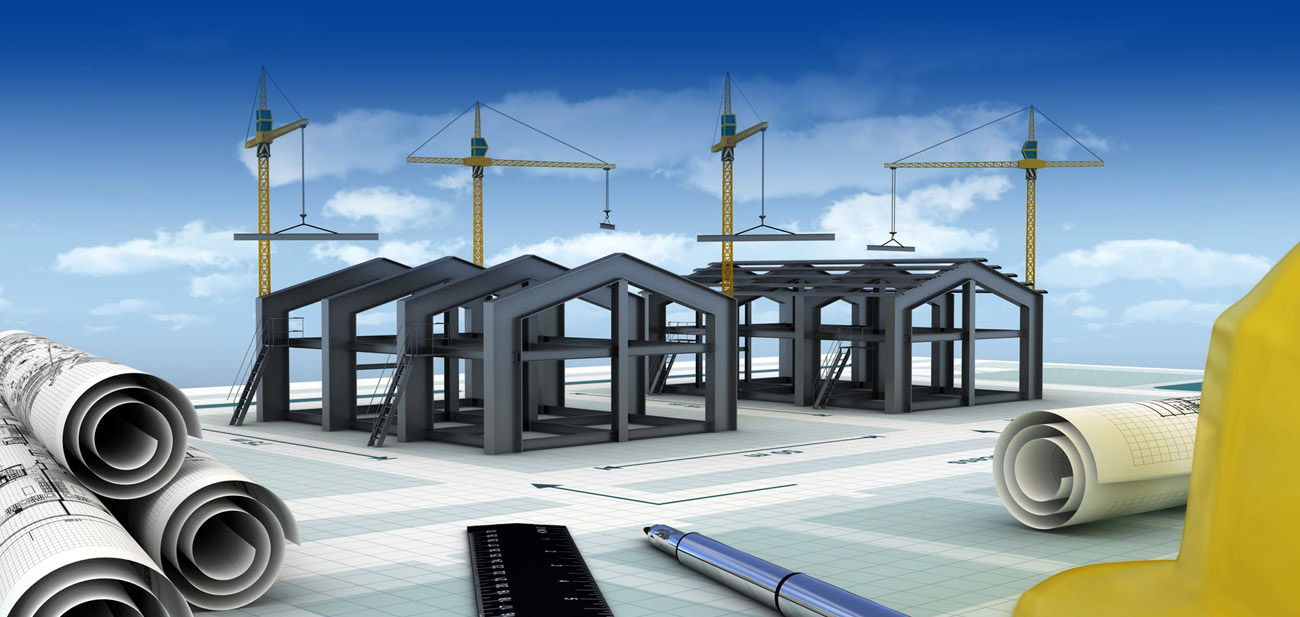 IV.  Использование пустующих площадей под новое производство  и оказание  дополнительных услуг для максимизации финансовой прибыли
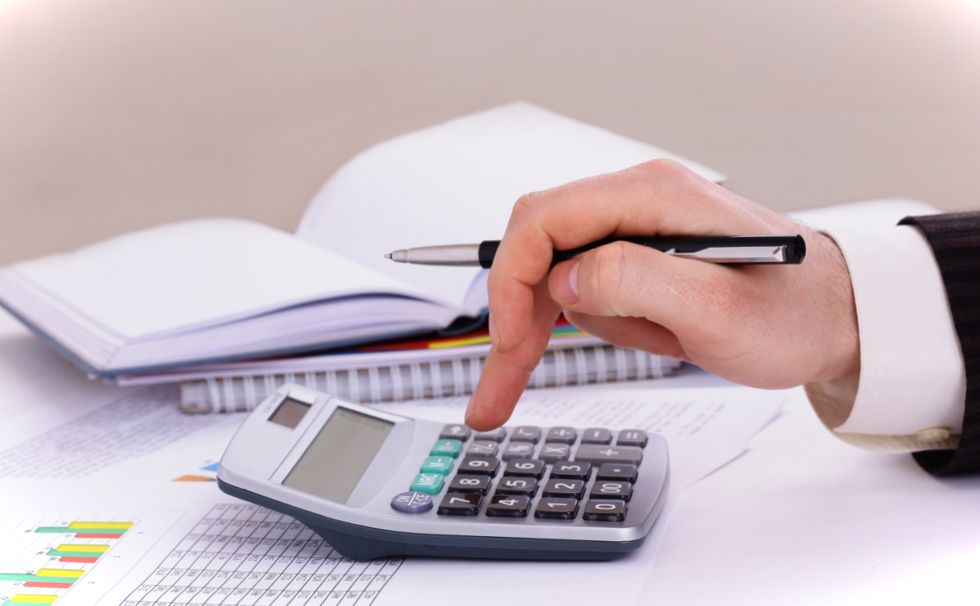 IV.  Использование пустующих площадей под новое производство  и оказание  дополнительных услуг для максимизации финансовой прибыли
IV.  Использование пустующих площадей под новое производство  и оказание  дополнительных услуг для максимизации финансовой прибыли
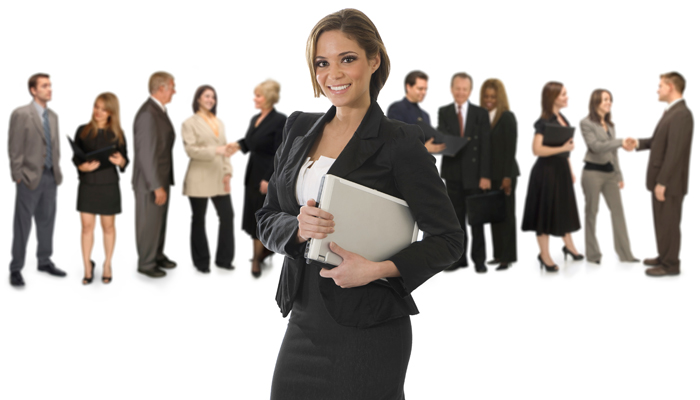 V.  Подбор и подготовка  инженерно-технического и производственного персонала согласно классификатора  основных должностей служащих и профессий рабочих
V.  Подбор и подготовка  инженерно-технического и производственного персонала согласно классификатора  основных должностей служащих и профессий рабочих
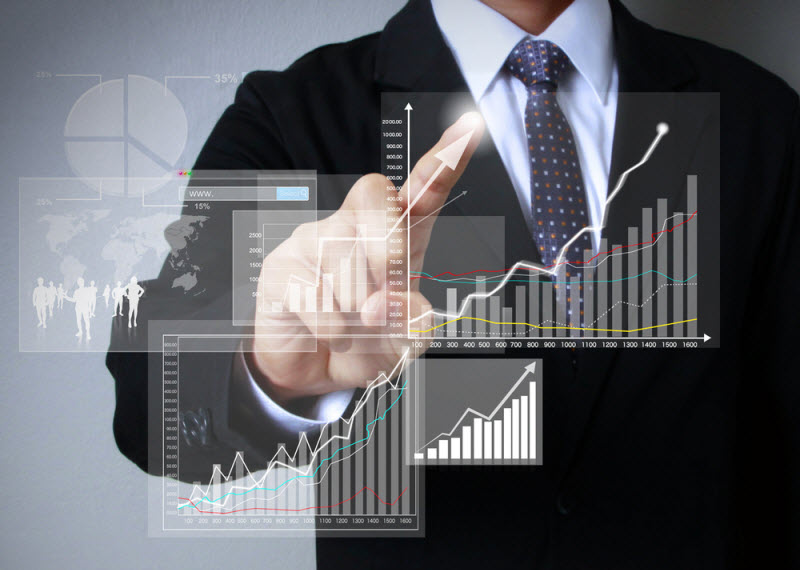 VI. Привлечение инновационных разработок в действующее производство
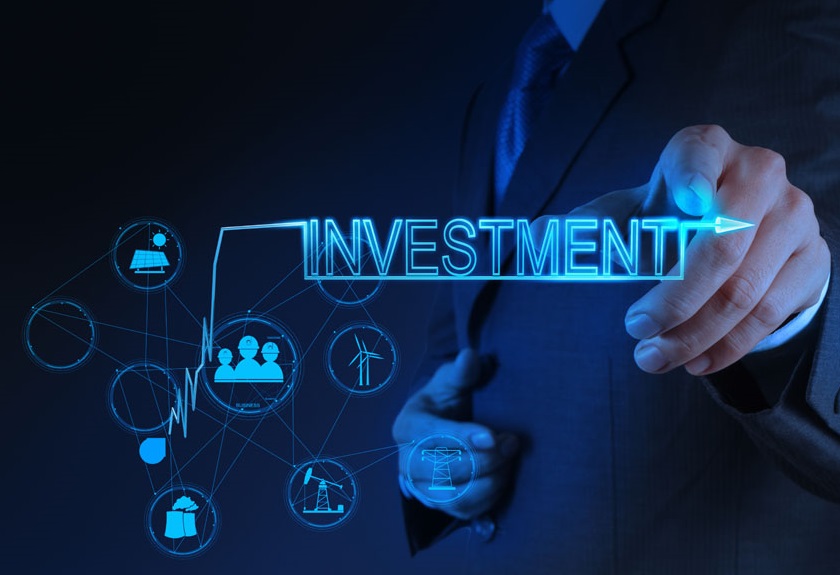 VI. Привлечение инновационных разработок в действующее производство
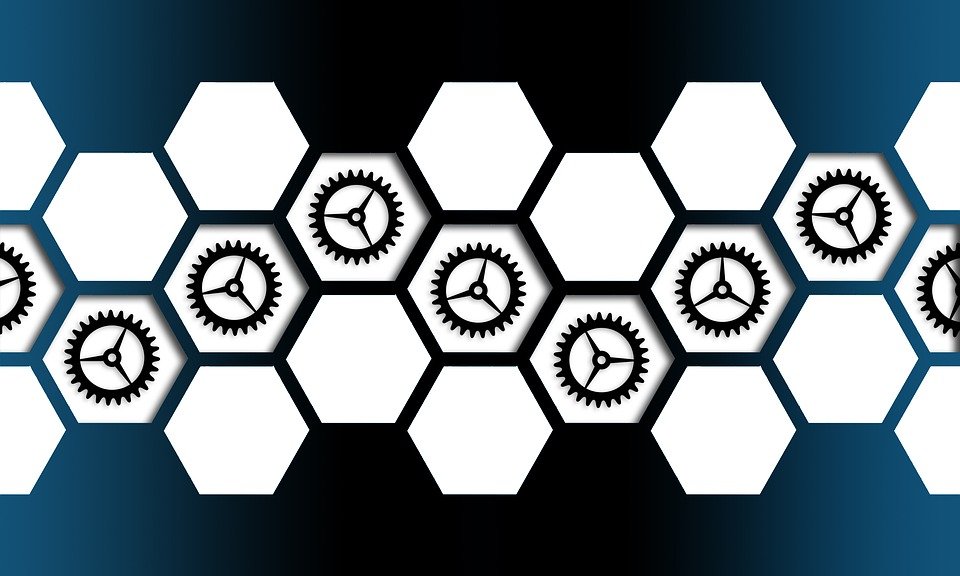 VII. Развитие информационно-коммуникационной системы
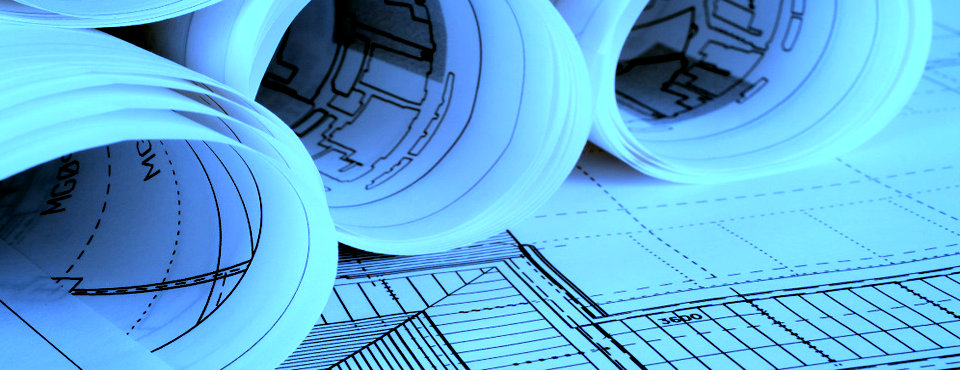 VII. Развитие информационно-коммуникационной системы
VII. Развитие информационно-коммуникационной системы
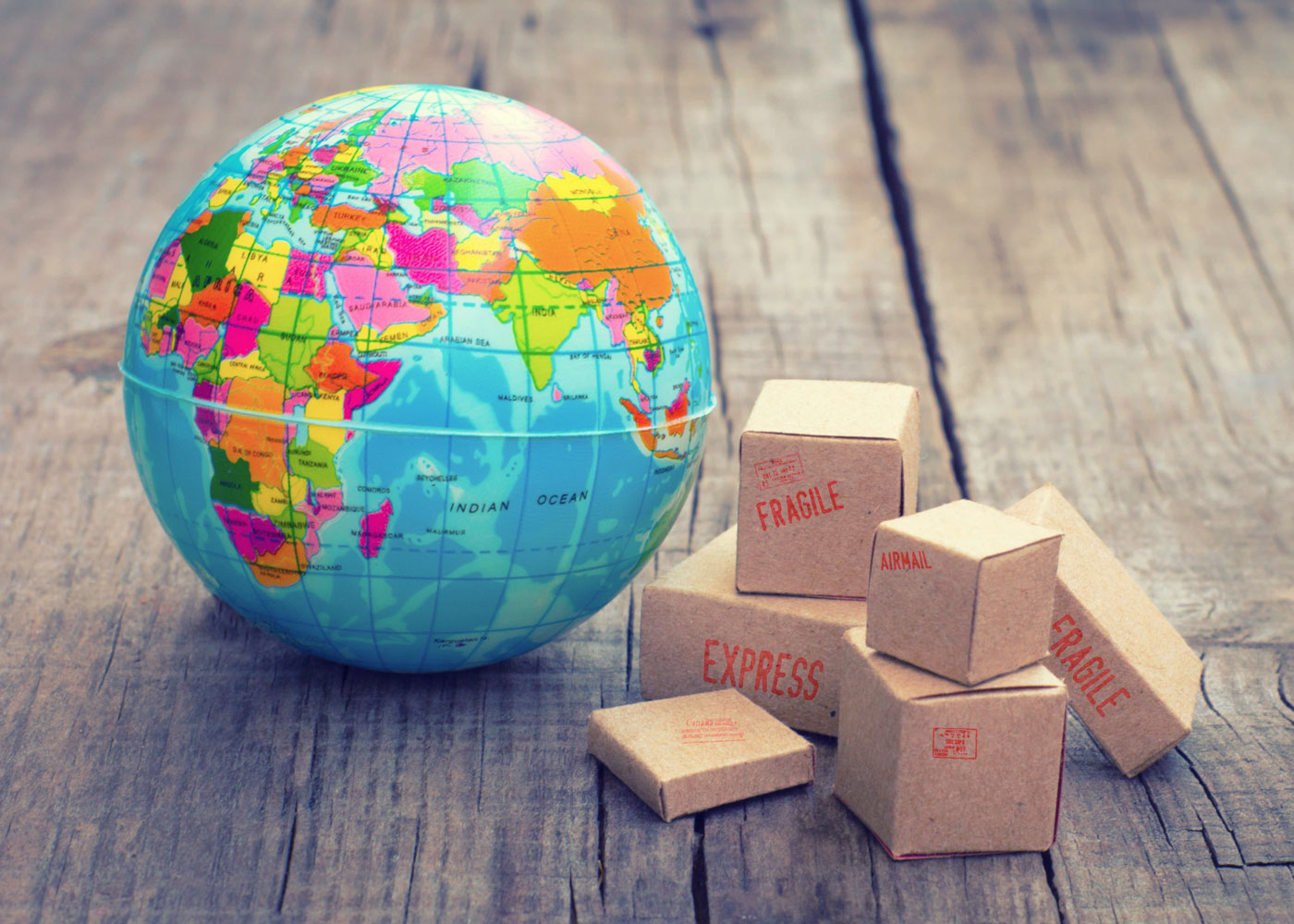 VIII. Реализация  продукции на экспорт
VIII. Реализация  продукции на экспорт
VIII. Реализация  продукции на экспорт
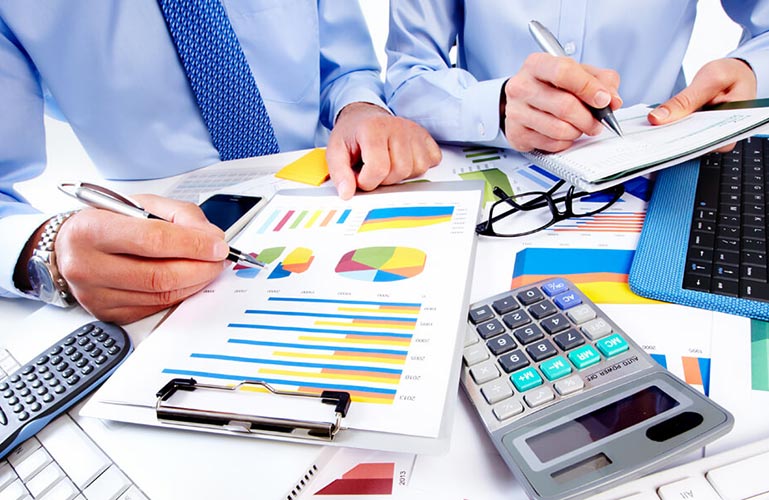 ХI. Импортозамещение приобретаемого сырья и комплектующих
Импортозамещение приобретаемого сырья и комплектующих
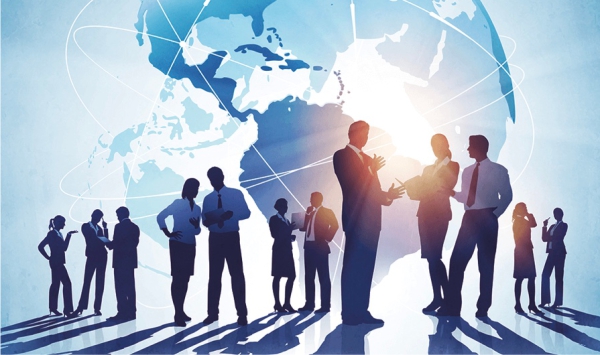 Х. Внедрение  на предприятии международных стандартов
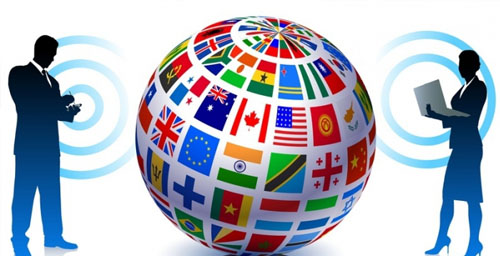 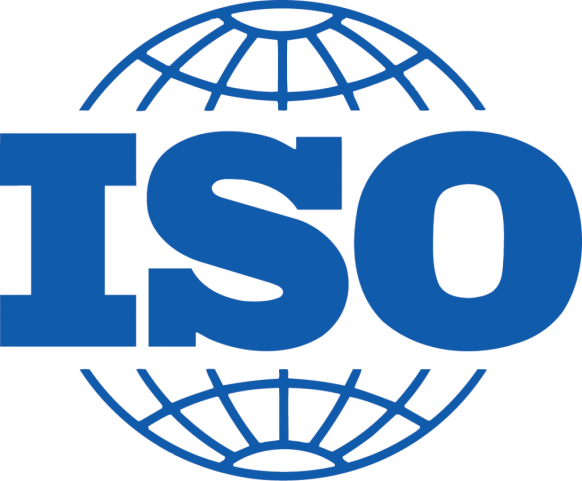 Внедрение  на предприятии международных стандартов